Luyện từ và câu:
Bài cũ:
Em hãy minh hoạ bằng một câu tục ngữ hoặc ca dao.
a. Truyền thống yêu nước.
b. Truyền thống lao động cần cù.
c. Truyền thống đoàn kết.
d. Truyền thống nhân ái.
Luyện từ và câu:
Liên kết các câu trong bài bằng từ ngữ nối
I. Nhận xét:
Bài 1: Mỗi từ ngữ được in đậm dưới đây có tác dụng gì ?
		Miêu tả một em bé hoặc một chú mèo, một cái cây, một dòng sông mà ai cũng miêu tả giống nhau thì không ai thích đọc.     Vì vậy ngay trong quan sát để miêu tả, người viết phải tìm ra cái mới, cái riêng.
Theo Phạm Hổ
(1)
(2)
Từ hoặc có tác dụng nối từ em bé với từ chú mèo trong câu 1.
Cụm từ Vì vậy có tác dụng nối câu 1 với câu 2.
Cụm từ Vì vậy ở ví dụ trên giúp chúng ta biết được biện pháp
 dùng từ ngữ nối để liên kết câu
Luyện từ và câu:
Liên kết các câu trong bài bằng từ ngữ nối
I. Nhận xét:
Bài 2: Tìm thêm những từ ngữ mà em biết có tác dụng giống như cụm từ vì vậy ở đoạn văn trên.
Ví dụ: Vì thế, do đó, do vậy, ngoài ra, trái lại, mặt khác, đồng thời, nhưng, tuy nhiên ...
Để thể hiện mối quan hệ về nội dung giữa các câu trong bài, ta có thể liên kết các câu ấy như thế nào ?
II. Ghi nhớ:
Để thể hiện mối quan hệ về nội dung giữa các câu trong bài, ta có thể liên kết các câu ấy bằng quan hệ từ hoặc một số từ ngữ có tác dụng kết nối như: Nhưng, tuy nhiên, thậm chí, cuối cùng, ngoài ra, mặt khác, đồng thời ...
Luyện từ và câu:
Liên kết các câu trong bài bằng từ ngữ nối
I. Nhận xét:
II. Ghi nhớ: SGK/97
III. Luyện tập:
Bài 1: Đọc bài văn sau. Tìm các từ ngữ có tác dụng nối trong ba đoạn văn đầu hoặc bốn đoạn văn cuối:
Trên con đường từ nhà đến trường, tôi phải đi qua bờ Hồ Gươm.    Lúc có bạn thì chuyện trò tíu tít, có khi đuổi nhau suốt dọc đường.    Nhưng khi đi một mình, tôi thích ôm cặp vào ngực, nhìn lên các vòm cây, vừa đi vừa lẩm nhẩm ôn bài.	Vì thế, tôi thường là đứa phát hiện ra bôngn hoa gạo đầu tiên nở trên cây gạo trước đền Ngọc Sơn.    Rồi bông nọ gọi bông kia, chỉ vài hôm sau, cây gạo đã như một cây đuốc lớn cháy rừng rực giữa trời.	Nhưng khi lửa ở cây gạo sắp lụi thì nó lại “bén” sang những cây vông cạnh cầu Thê Húc.      Rồi thì cả một bãi vông lại bừng lên, đỏ gay, đỏ gắt suốt cả tháng tư.	Đến tháng năm thì những cây phượng đón lấy lửa ấy, chạy tiếp cuộc chạy tiếp sức của các loài hoa trong thành phố, báo hiệu những ngày nghỉ hè thoải mái của chúng tôi sắp đến.	Nắng trời vừa bắt đầu gay gắt thì sắc hoa như muốn giảm đi độ chói chang của mình.     Hoa phượng màu hồng pha da cam chứ không đỏ gắt như vông như gạo.      Đến cái anh bằng lăng thì đã vừa hồng vừa tím.       Sang đến anh hoa muồng thì đã ngả hẳn sang sắc vàng chanh.	Nhưng nói chung, đó toàn là những màu sắc rực rỡ như muốn phô hết ra ngoài.      Mãi đến năm nay khi đã lên lớp Năm, đã “ người lớn” hơn một tý, tôi mới nhận ra hoa sấu, những chùm hoa nhỏ xíu, sắc chỉ hơi hoe vàng, chìm lẫn vào từng đợt lá non, lẫn với màu nắng dịu.	Đến khi các loài hoa rực rỡ như hoa gạo, vông, phượng, bằng lăng, muồng... đã kéo quân qua bầu trời Hà Nội, câu sấu trước cửat nhà tôi mới lấp ló những chùm quả sấu xanh giòn.     Rồi sau đó, những quả sấu chín vừa ngọt vừa chua, ngọt một cách e dè khiêm tốn như tính tình hoa sấu vậy !
Các từ ngữ có 
tác dụng nối
Đoạn 1: nhưng nối câu 3 với câu 2

    Đoạn 2: vì thế nối câu 4 với 
câu 3 và đây cũng là mở đầu 
cho ý của đoạn 2. rồi nối câu 5 
với câu 4 nêu diễn biến nối 
tiếp của mùa hoa
    Đoạn 3: nhưng nối câu 6 với 
câu 5, nối đoạn 3 với đoạn 2. 
Rồi nối câu 7 với câu 6 để tả 
mùa hoa gạo, hoa vông tháng4
   Đoạn 4: đến nối câu 8 với 
câu7, nối đoạn 4 với đoạn 3 để 
tả mùa hoa phượng

   Đoạn 5: đến nối câu 11 với 
câu 9, 10. sang đến nối câu 12 
với các câu 9, 10, 11 để tả hoa 
phượng, hoa bằng lăng, 
Muồng
  Đoạn 6: Nhưng nối câu 13 với 
câu 12, nối đoạn 6 với đoạn 5. 
Mãi đến nối câu 14 với câu 13 
để khái quát lại các mùa hoa 
đã đi qua và giới thiệu mùa 
hoa sấu
 Đoạn 7: đến khi nối câu 15 với 
câu 14, nối đoạn 7 với đoạn 6. 
rồi nối câu 16 với câu 15 để 
kết thúc mùa sấu chín.
Qua những mùa hoa
1)
2)
3)
4)
5)
6)
7)
8)
9)
10)
11)
12)
13)
14)
15)
16)
Luyện từ và câu:
Liên kết các câu trong bài bằng từ ngữ nối
I. Nhận xét:
II. Ghi nhớ: SGK/97
III. Luyện tập:
Bài 2: Mẩu chuyện vui dưới đây có một chỗ dùng sai từ để
nối, em hãy chữa lại cho đúng:
- Bố ơi, bố có thể viết trong bóng tối được không ?
- Bố viết được.
- Nhưng bố hãy tắt đèn đi và ký vào sổ liên lạc cho con.
-  ? !
Luyện từ và câu:
Liên kết các câu trong bài bằng từ ngữ nối
I. Nhận xét:
II. Ghi nhớ: SGK/97
III. Luyện tập:
Bài 2: Mẩu chuyện vui dưới đây có một chỗ dùng sai từ để
nối, em hãy chữa lại cho đúng:
Trả lời: Trong câu chuyện vui, cậu học sinh đã dùng sai từ
 nhưng ở dòng thứ 3
Cần sửa lại bằng từ Vậy  hoặc Vậy thì, Thế thì, Nếu thế thì,
 Nếu vậy thì...
Qua mẩu chuyện vui em có nhận xét gì về tính láu lỉnh của 
cậu bé trong truyện ?
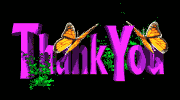 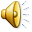